COPD
Chronic obstructive pulmonary disease
Outline
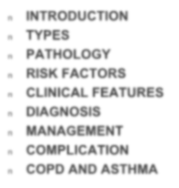 n	INTRODUCTION
n	TYPES
n	PATHOLOGY
n	RISK FACTORS
n	CLINICAL FEATURES
n	DIAGNOSIS
n	MANAGEMENT
n	COMPLICATION
n	COPD AND ASTHMA
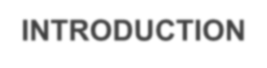 INTRODUCTION
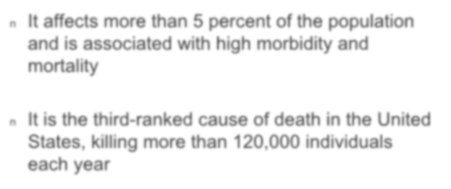 n	It affects more than 5 percent of the population  and is associated with high morbidity and  mortality

n	It is the third-ranked cause of death in the United  States, killing more than 120,000 individuals  each year
Burden of COPD
The burden of COPD is projected to increase in coming  decades due to continued exposure to COPD risk factors and  the aging of the world’s population.
COPD is associated with significant economic burden.
© 2015 Global Initiative for Chronic Obstructive Lung Disease
Definition of COPD
COPD, a common preventable and treatable disease, is  characterized by persistent airflow limitation that is usually  progressive and associated with an enhanced chronic  inflammatory response in the airways and the lung to noxious  particles or gases.
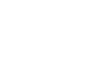 © Global Initiative for Chronic Obstructive Lung Disease
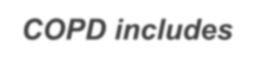 COPD includes
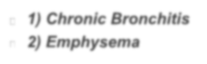 Chronic Bronchitis
Emphysema
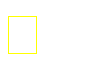 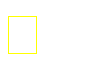 Chronic bronchitis
Defined as a chronic productive cough  for three months in each of two  successive years in a patient in whom  other causes of chronic cough have  been excluded
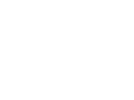 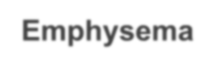 Emphysema
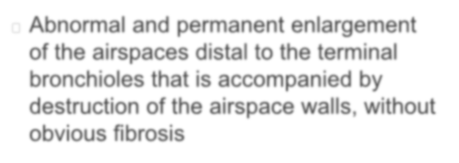 Abnormal and permanent enlargement  of the airspaces distal to the terminal  bronchioles that is accompanied by  destruction of the airspace walls, without  obvious fibrosis
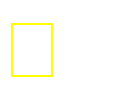 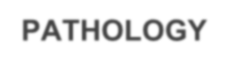 PATHOLOGY
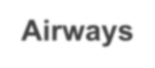 Airways
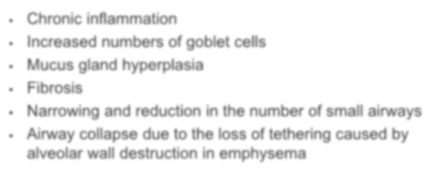 Chronic inflammation
Increased numbers of goblet cells
Mucus gland hyperplasia
Fibrosis
Narrowing and reduction in the number of small airways
Airway collapse due to the loss of tethering caused by
alveolar wall destruction in emphysema
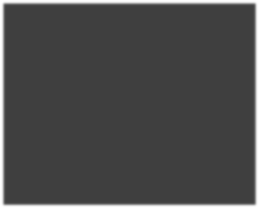 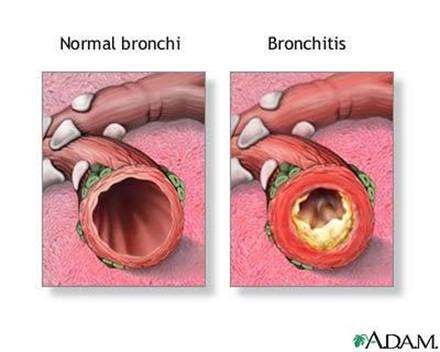 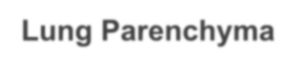 Lung Parenchyma
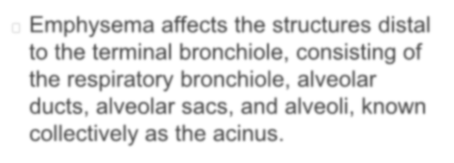 Emphysema affects the structures distal  to the terminal bronchiole, consisting of  the respiratory bronchiole, alveolar  ducts, alveolar sacs, and alveoli, known  collectively as the acinus.
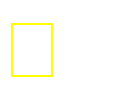 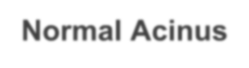 Normal Acinus
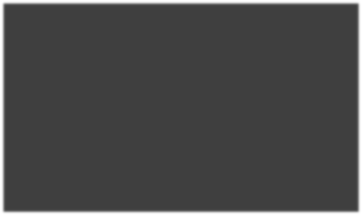 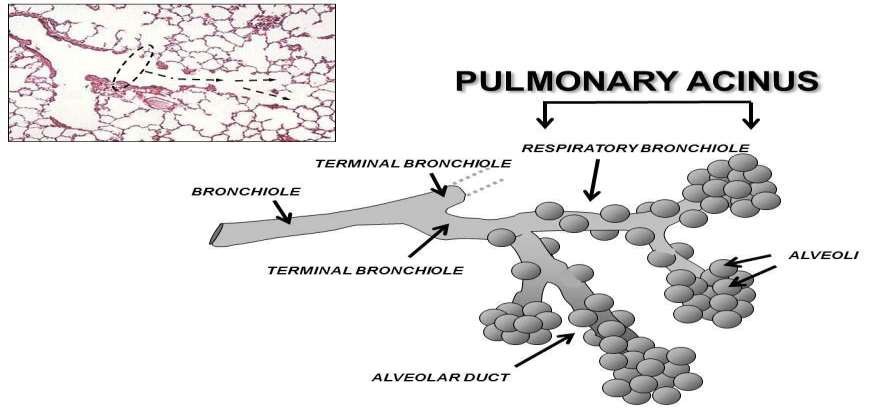 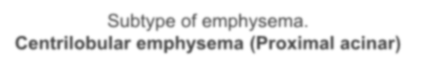 Subtype of emphysema.
Centrilobular emphysema (Proximal acinar)
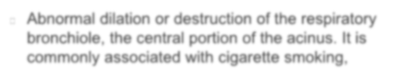 Abnormal dilation or destruction of the respiratory  bronchiole, the central portion of the acinus. It is  commonly associated with cigarette smoking,
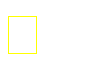 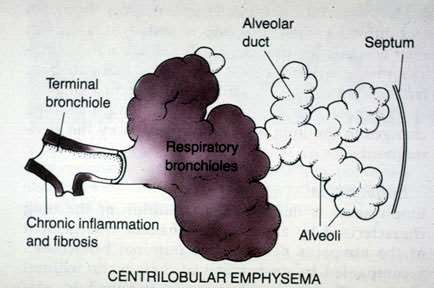 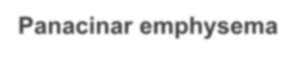 Panacinar emphysema
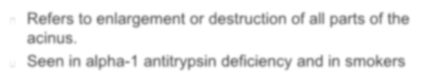 Refers to enlargement or destruction of all parts of the
acinus.
Seen in alpha-1 antitrypsin deficiency and in smokers
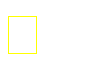 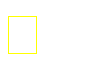 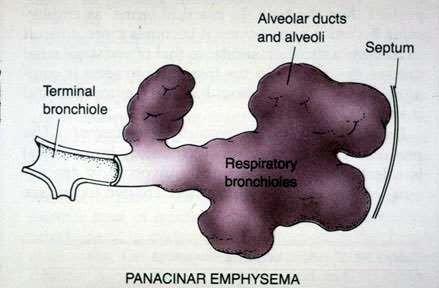 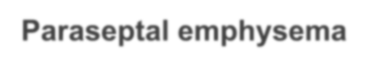 Paraseptal emphysema
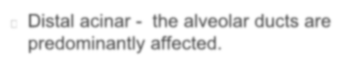 Distal acinar -	the alveolar ducts are  predominantly affected.
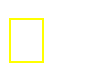 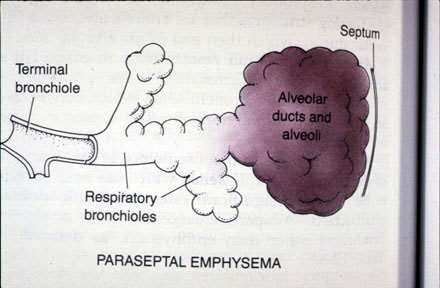 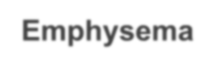 Emphysema
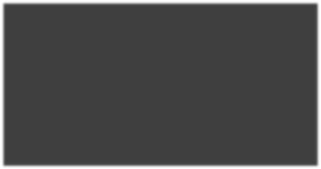 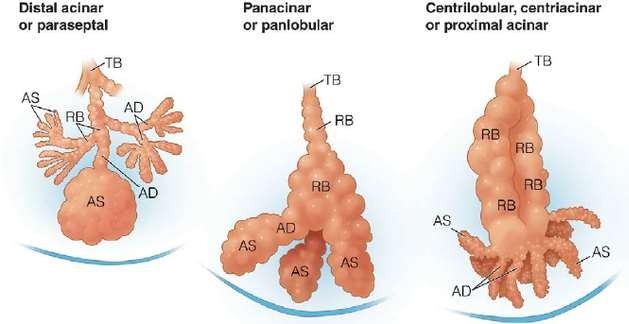 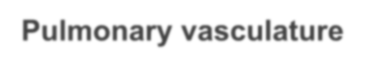 Pulmonary vasculature
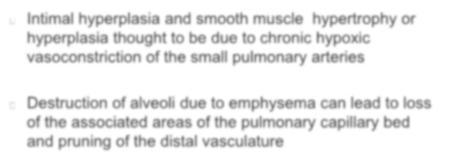 Intimal hyperplasia and smooth muscle	hypertrophy or  hyperplasia thought to be due to chronic hypoxic  vasoconstriction of the small pulmonary arteries

Destruction of alveoli due to emphysema can lead to loss  of the associated areas of the pulmonary capillary bed  and pruning of the distal vasculature
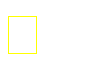 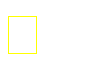 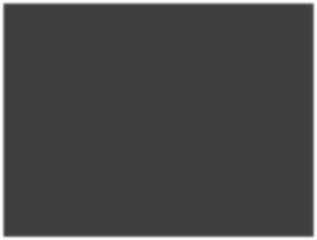 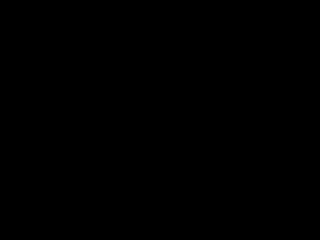 Risk Factors for COPD
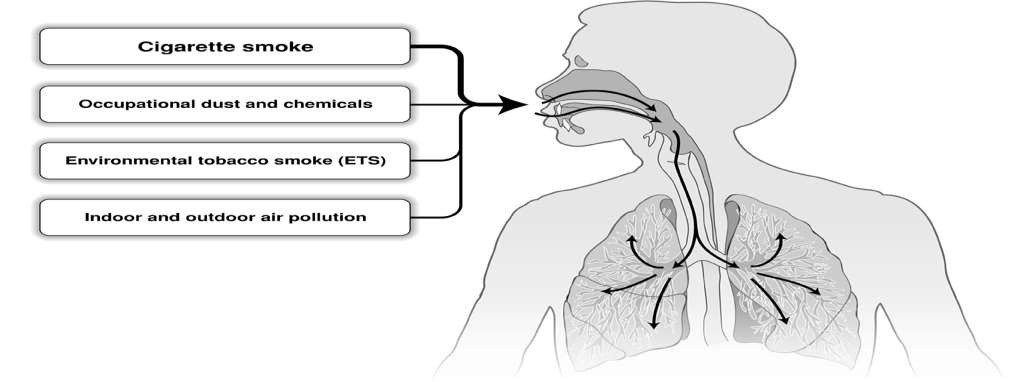 Genes
Infections
Socio-economic status
Aging Populations
© 2015 Global Initiative for Chronic Obstructive Lung Disease
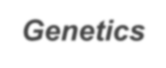 Genetics
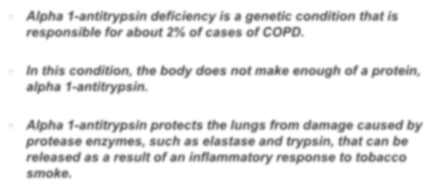 Alpha 1-antitrypsin deficiency is a genetic condition that is
responsible for about 2% of cases of COPD.

In this condition, the body does not make enough of a protein,  alpha 1-antitrypsin.

Alpha 1-antitrypsin protects the lungs from damage caused by  protease enzymes, such as elastase and trypsin, that can be  released as a result of an inflammatory response to tobacco  smoke.
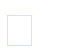 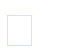 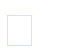 Symptoms of COPD
The characteristic symptoms of COPD are chronic and progressive  dyspnea, cough, and sputum production that can be variable from day-  to-day.
Dyspnea:
Progressive, persistent and characteristically worse with
exercise.
Chronic cough:	May be intermittent and may be unproductive.
Chronic sputum production:	COPD patients commonly cough up sputum.
© 2015 Global Initiative for Chronic Obstructive Lung Disease
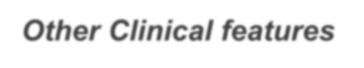 Other Clinical features
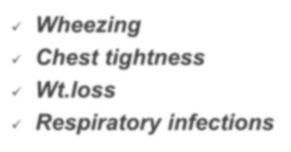 Wheezing
Chest tightness
Wt.loss
Respiratory infections
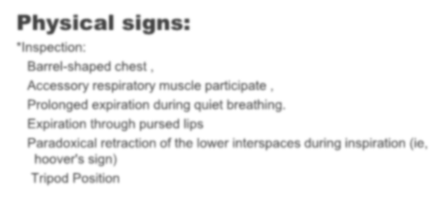 Physical signs:
*Inspection:
Barrel-shaped chest ,
Accessory respiratory muscle participate ,  Prolonged expiration during quiet breathing.  Expiration through pursed lips
Paradoxical retraction of the lower interspaces during inspiration (ie,  hoover's sign)
Tripod Position
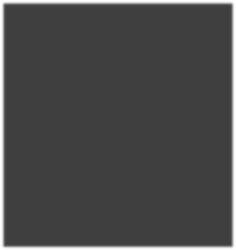 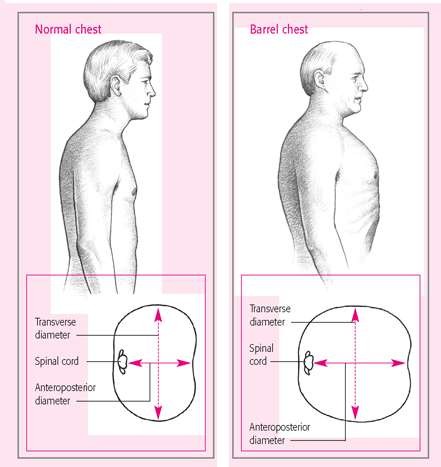 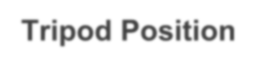 Tripod Position
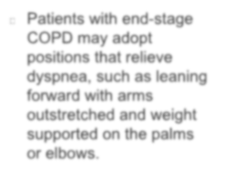 Patients with end-stage  COPD may adopt  positions that relieve  dyspnea, such as leaning  forward with arms  outstretched and weight  supported on the palms  or elbows.
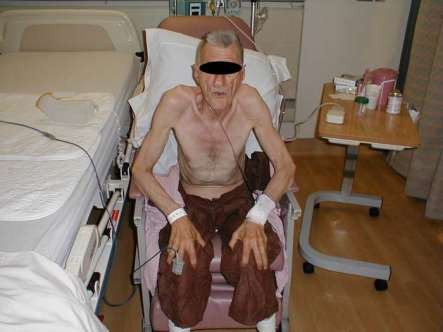 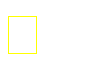 Clinical Manifestation
*Palpation:
Decreased fremitus vocalis

*Percussion :
Hyperresonant
Depressed diaphragm,
Dimination of the area of absolute cardiac dullness.

*Auscultation:
Prolonged expiration ；
Reduced breath sounds;
The presence of wheezing during quiet breathing
Crackle can be heard if infection exist.
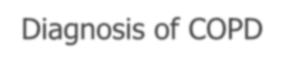 Diagnosis of COPD
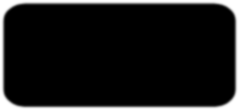 EXPOSURE TO RISK  FACTORS
tobacco
occupation  indoor/outdoor pollution
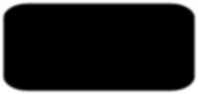 SYMPTOMS
shortness of breath
chronic cough  sputum
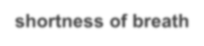 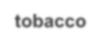 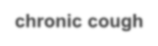 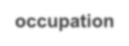 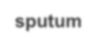 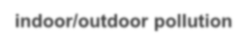 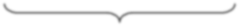 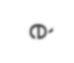 è
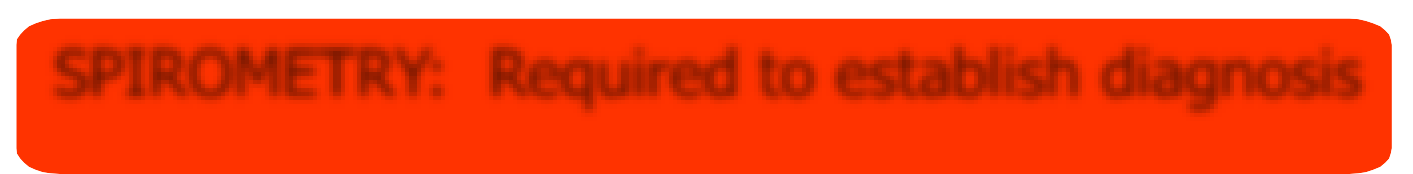 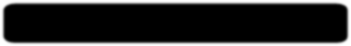 SPIROMETRY:	Required to establish diagnosis
© 2015 Global Initiative for Chronic Obstructive Lung Disease
Diagnosis
The presence of a post-bronchodilator FEV1/FVC < 0.70  confirms the presence of persistent airflow limitation and thus  of COPD.
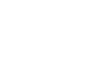 © 2015 Global Initiative for Chronic Obstructive Lung Disease
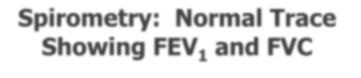 Spirometry:	Normal Trace  Showing FEV1 and FVC
FVC
5
Volume, liters
FEV1 = 4L  FVC	= 5L
FEV1/FVC = 0.8
3	4	5	6
Time, sec
4
3
2
1
1	2
© 2015 Global Initiative for Chronic Obstructive Lung Disease
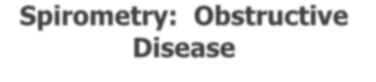 Spirometry:	Obstructive  Disease
5
4
3
2
1
Normal
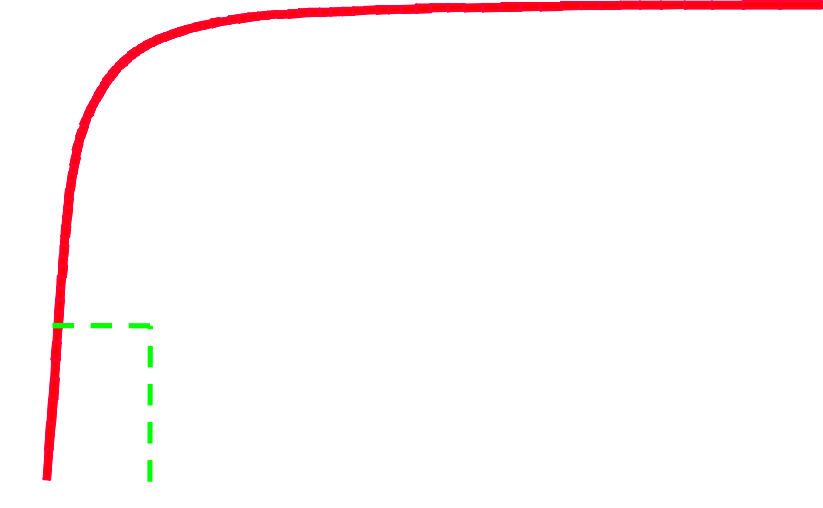 Volume, liters
FEV1 = 1.8L  FVC = 3.2L  FEV1/FVC = 0.56

2	3	4	5	6
Time, seconds
Obstructive
1
© 2015 Global Initiative for Chronic Obstructive Lung Disease
Classification of Severity of Airflow Limitation in
COPD*
In patients with FEV1/FVC < 0.70:
FEV1 > 80% predicted
50% < FEV1 < 80% predicted
30% < FEV1 < 50% predicted  FEV1 < 30% predicted
GOLD 1: Mild
GOLD 2: Moderate
GOLD 3: Severe
GOLD 4: Very Severe
*Based on Post-Bronchodilator FEV1
© 2015 Global Initiative for Chronic Obstructive Lung Disease
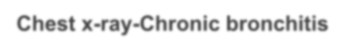 Chest x-ray-Chronic bronchitis
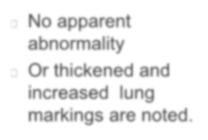 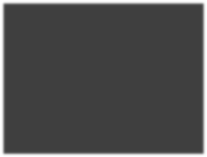 No apparent  abnormality
Or thickened and  increased	lung  markings are noted.
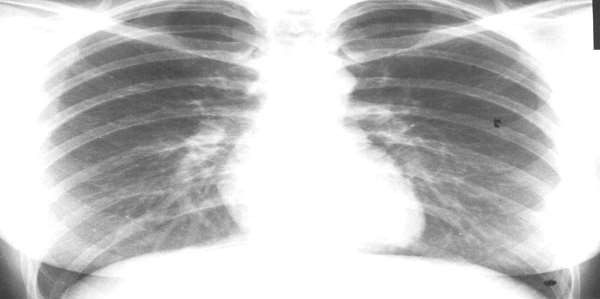 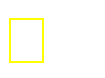 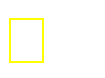 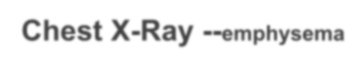 Chest X-Ray --emphysema
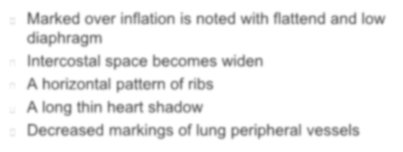 Marked over inflation is noted with flattend and low  diaphragm
Intercostal space becomes widen
A horizontal pattern of ribs  A long thin heart shadow
Decreased markings of lung peripheral vessels
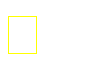 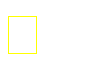 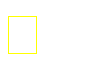 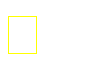 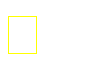 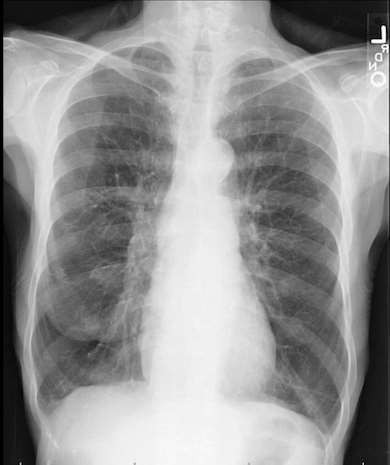 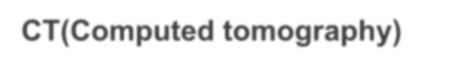 CT(Computed tomography)
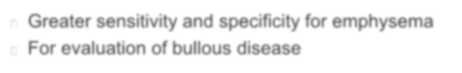 Greater sensitivity and specificity for emphysema  For evaluation of bullous disease
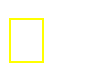 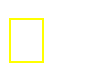 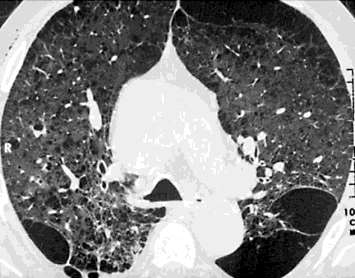 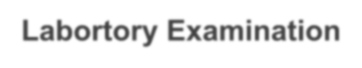 Labortory Examination
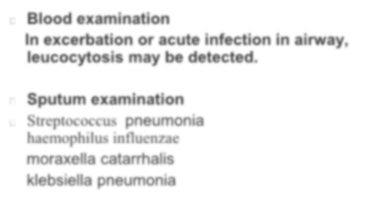 Blood examination
In excerbation or acute infection in airway,
leucocytosis may be detected.

Sputum examination
Streptococcus	pneumonia
haemophilus influenzae
moraxella catarrhalis
klebsiella pneumonia
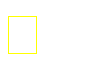 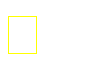 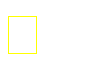 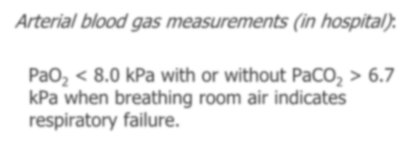 Arterial blood gas measurements (in hospital):
PaO2 < 8.0 kPa with or without PaCO2 > 6.7  kPa when breathing room air indicates  respiratory failure.
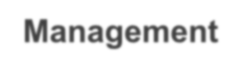 Management
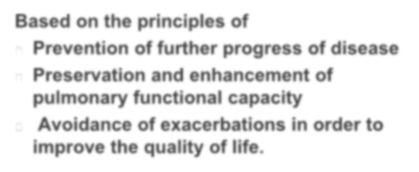 Based on the principles of
Prevention of further progress of disease
Preservation and enhancement of  pulmonary functional capacity
Avoidance of exacerbations in order to  improve the quality of life.
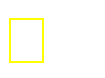 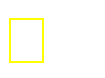 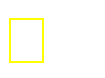 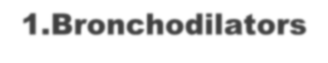 1.Bronchodilators
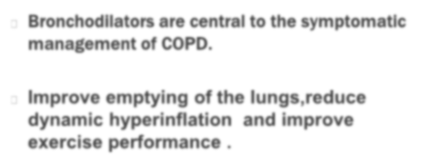 Bronchodilators are central to the symptomatic  management of COPD.

Improve emptying of the lungs,reduce  dynamic hyperinflation	and improve  exercise performance .
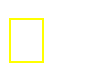 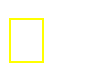 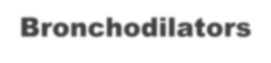 Bronchodilators
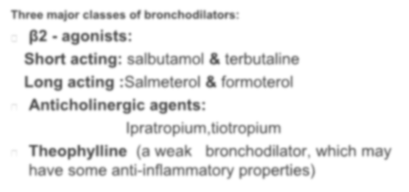 Three major classes of bronchodilators:
β2 - agonists:
Short acting: salbutamol & terbutaline  Long acting :Salmeterol & formoterol  Anticholinergic agents:
Ipratropium,tiotropium
Theophylline	(a weak	bronchodilator, which may  have some anti-inflammatory properties)
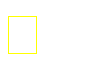 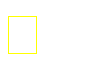 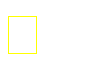 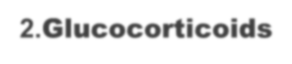 2.Glucocorticoids
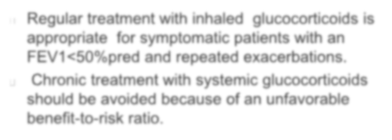 Regular treatment with inhaled	glucocorticoids is  appropriate	for symptomatic patients with an  FEV1<50%pred and repeated exacerbations.
Chronic treatment with systemic glucocorticoids  should be avoided because of an unfavorable  benefit-to-risk ratio.
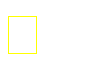 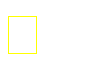 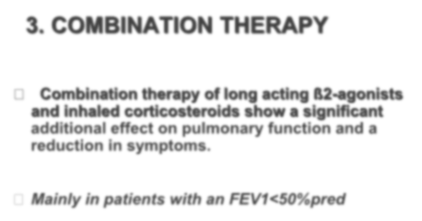 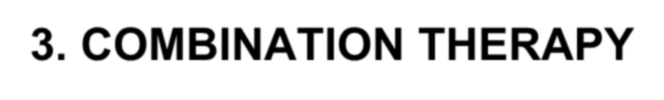 3. COMBINATION THERAPY
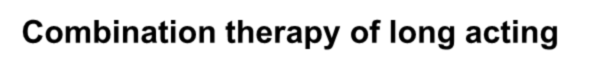 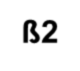 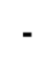 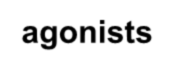 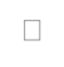 Combination therapy of long acting ß2-agonists  and inhaled corticosteroids show a significant  additional effect on pulmonary function and a  reduction in symptoms.

Mainly in patients with an FEV1<50%pred
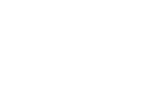 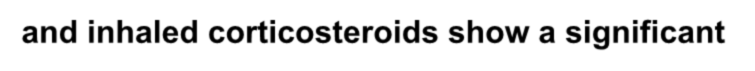 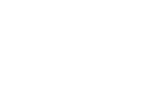 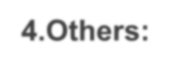 4.Others:
Antioxidant agents  Mucolytic
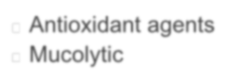 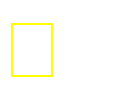 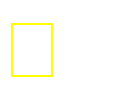 Phosphodiesterase-4 Inhibitors
In patients with severe and very severe COPD (GOLD 3	and  4) and a history of exacerbations and chronic bronchitis, the  phospodiesterase-4 inhibitor, roflumilast, reduces
exacerbations treated with oral glucocorticosteroids.
© 2015 Global Initiative for Chronic Obstructive Lung Disease
Other Pharmacologic Treatments
Influenza vaccines can reduce serious illness.
Pneumococcal
polysaccharide vaccine is recommended for COPD patients 65  years and older and for COPD patients younger than age 65 with  an FEV1 < 40% predicted.

The use of antibiotics, other than for treating infectious  exacerbations of COPD and other bacterial infections, is currently  not indicated.
© 2015 Global Initiative for Chronic Obstructive Lung Disease
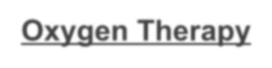 Oxygen Therapy
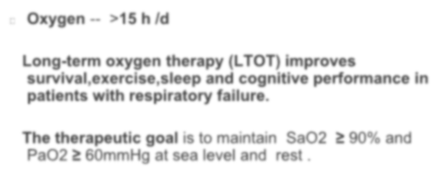 Oxygen --
>15 h /d
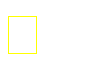 Long-term oxygen therapy (LTOT) improves  survival,exercise,sleep and cognitive performance in  patients with respiratory failure.

The therapeutic goal is to maintain	SaO2	≥ 90% and
PaO2 ≥ 60mmHg at sea level and	rest .
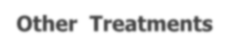 Other	Treatments
Pulmonary rehabilitation
Nutrition
Surgery:
Bullectomy
Lung volume reduction surgery
Lung transplantation
Smoking cessation
Smoking cessation has the greatest capacity to  influence the natural history of COPD
Pharmacotherapy and nicotine replacement reliably  increase long-term smoking abstinence rates.
© 2015 Global Initiative for Chronic Obstructive Lung Disease
Smoking Cessation
Nicotine replacement therapy (nicotine gum, inhaler,  nasal spray, transdermal patch, sublingual tablet, or  lozenge) as well as pharmacotherapy with varenicline,  bupropion, and nortriptyline reliably increases long-term  smoking abstinence rates and are significantly more  effective than placebo.
© 2015 Global Initiative for Chronic Obstructive Lung Disease
Brief Strategies to Help the  Patient Willing to Quit Smoking
ASK	- -Systematically identify all tobacco users at every
visit
ADVISE - Strongly urge all tobacco users to quit
ASSESS - Determine willingness to make a quit attempt
ASSIST -	Aid the patient in quitting
ARRANGE -	Schedule follow-up contact.
© 2015 Global Initiative for Chronic Obstructive Lung Disease
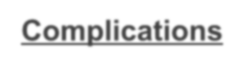 Complications
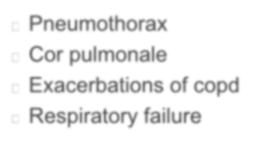 Pneumothorax  Cor pulmonale
Exacerbations of copd  Respiratory failure
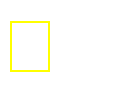 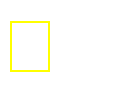 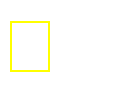 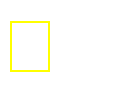 COPD Comorbidities
COPD patients are at increased risk for:  Cardiovascular diseases  Osteoporosis
Respiratory infections  Anxiety and Depression  Diabetes
Lung cancer
Bronchiectasis

These comorbid conditions may influence mortality and hospitalizations
and should be looked for routinely, and treated appropriately.
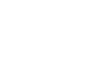 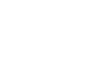 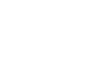 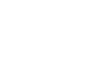 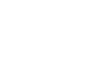 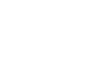 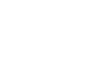 © 2015 Global Initiative for Chronic Obstructive Lung Disease
COPD and Asthma
COPD
l	Onset in mid-life
l	Symptoms slowly
progressive
l	Long smoking history
ASTHMA
lOnset early in life (often childhood)  lSymptoms vary from day to day  lSymptoms worse at night/early morning
lAllergy, rhinitis, and/or eczema also	present
lFamily history of asthma
© 2015 Global Initiative for Chronic Obstructive Lung Disease